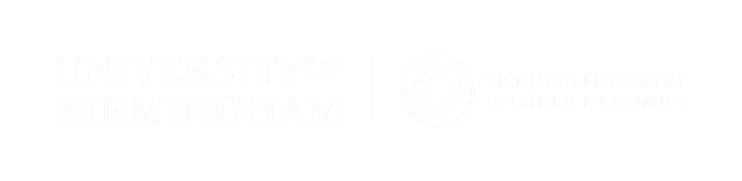 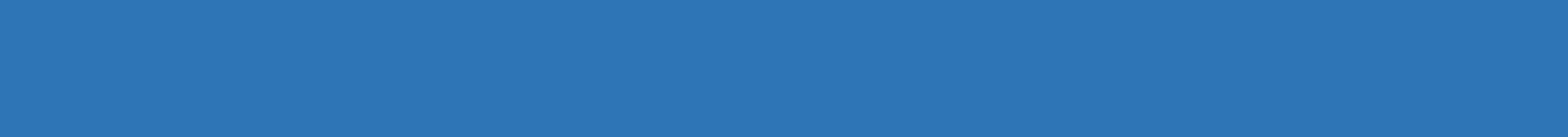 Behaving badly online
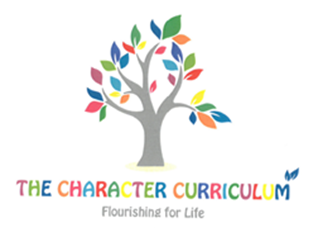 True or False?
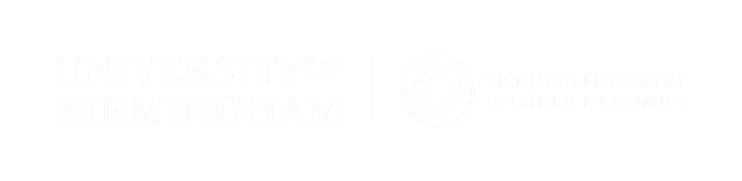 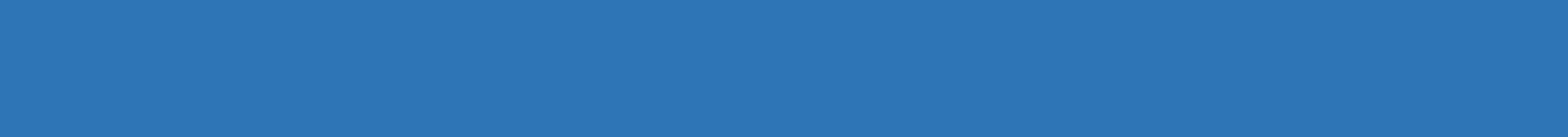 Nobody knows who you are in an online forum so you can say whatever you like.
If you are really into something (e.g. video gaming), you can find lots of people online who are into the same thing.
If you need information or advice, there are a lot of people online who might be able to help you.
You can delete messages or comments so you don’t have to think too hard before you post.
It’s not as easy to share some types of experiences with friends online e.g. playing a match together, going to the cinema.
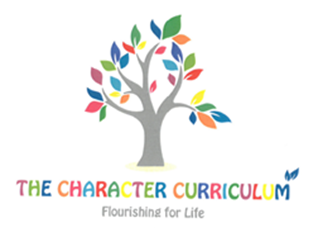 Someone may not be who they say they are.
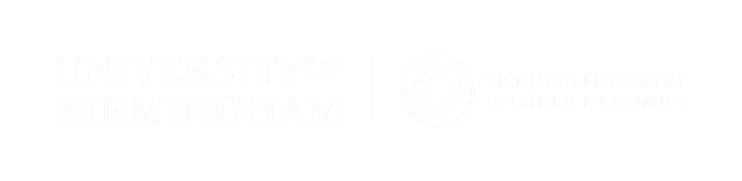 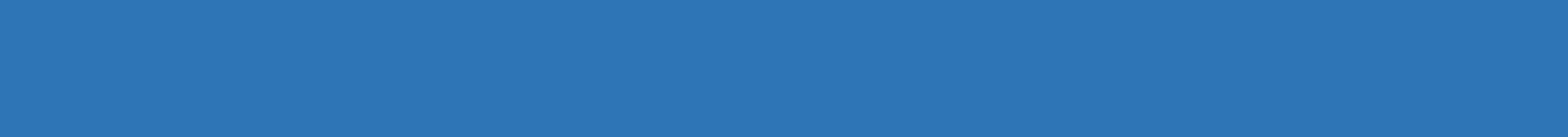 Play two truths and a lie (volunteers says three statements – two of which are true and one of which is a lie. Everyone else has to guess which statement is a lie).


Discuss:

Was it easy to tell which statement was a lie?

-    Were there any clues? What clues were you looking for?
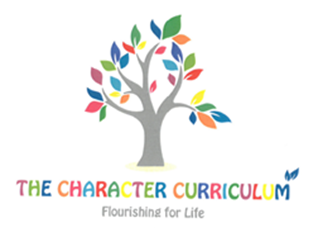 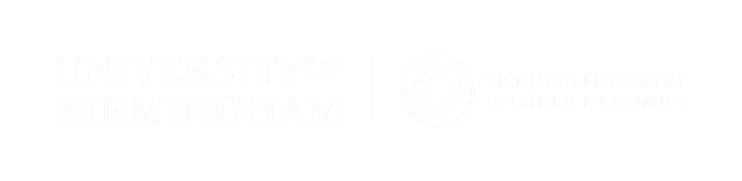 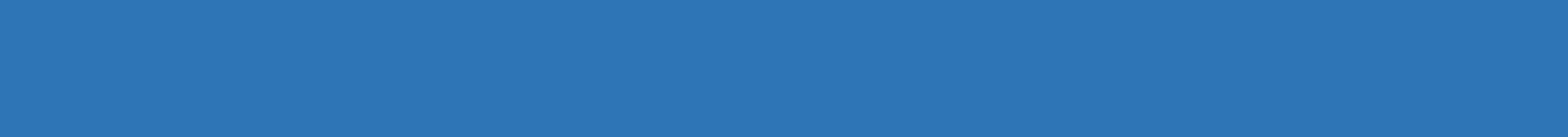 Do you think it is easier or harder to tell when someone is being dishonest online? Why?

Why is the virtue of honesty important online?

What are the possible consequences of people being dishonest online?

What motivates people to be dishonest online?
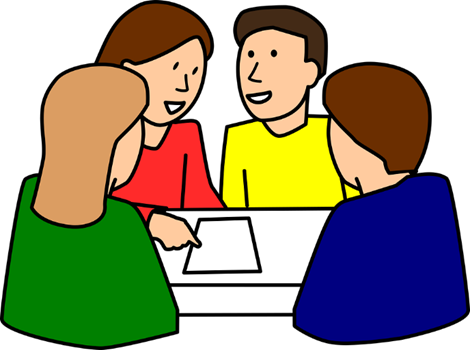 Image: pixabay.com
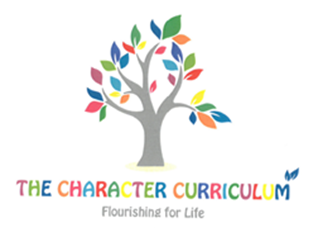 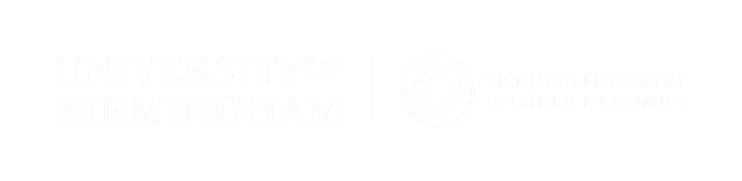 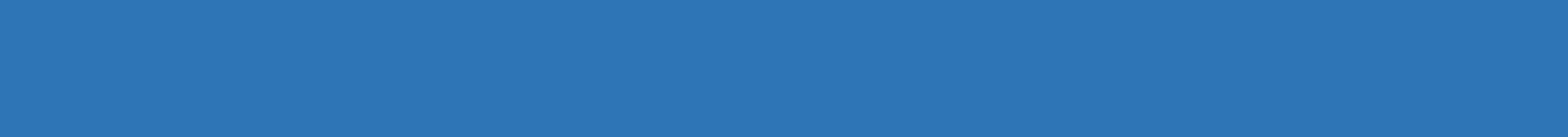 What are the differences between cyber bullying and bullying in person? What different forms could cyber bullying take? 


What should you do if:
      a)	You are the victim of cyberbullying?
      b)	You witness cyberbullying?
      c)	Your actions or words are cyberbullying someone else?
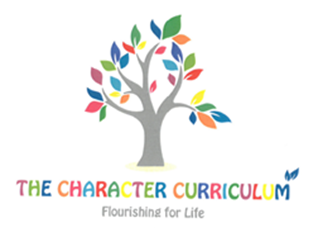 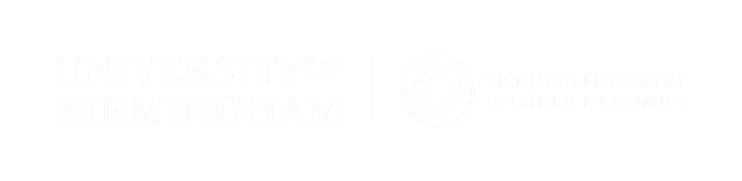 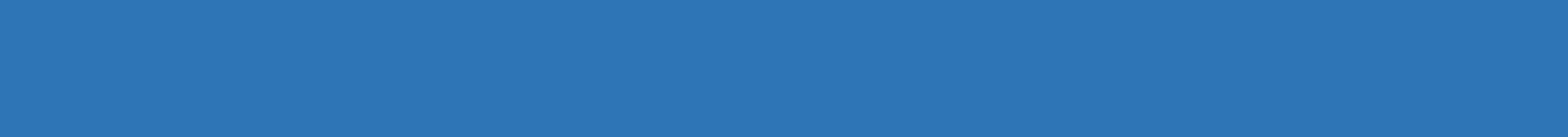 Look at the following quotation:

“Every time there's a new tool, whether it's Internet or cell phones or anything else, all these things can be used for good or evil. Technology is neutral; it depends on how it's used.”
-  Rick Smolan

What do you think this means?
Do you agree? 
What implications does this have for us and how we use the Internet?
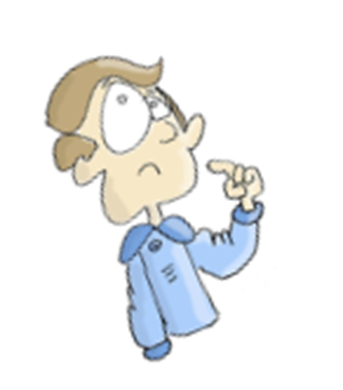 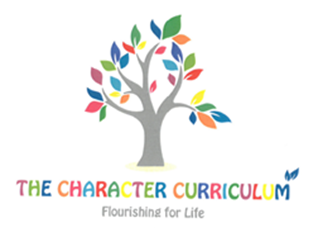